Welcome to Back to School Night!
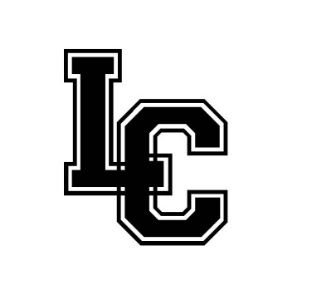 LANGUAGE ARTS – SOCIAL STUDIES
Art and Character Building Elective

Miss Ashley Boutell
Room 31

USE THE INDEX CARDS PROVIDED TO:

-write a kind note to your child for me to give to them in class
-ask any questions or take notes
Miss Boutell English/Social StudiesEmail: aboutell@conejousd.org(fastest way to contact me)School phone: (805) 492- 3538 x1231
About the Teacher Grew up in the Conejo Valley.B.A. in Liberal Arts w/emphasis in Visual and Performing Arts from CSUCI.Teaching Credential - CLU.M.A. in Education - CLU.8th year teaching – 5th at l.c.m.s.Passionate about Teaching! Students are my top priority!Firm but Fair-  Your child will be held to high standards and will succeed!
CHAMPS
* Emphasizes positive interactions 
  between students and staff
* Positive approach to classroom 
  management 
* L.C. is a CHAMPS model school
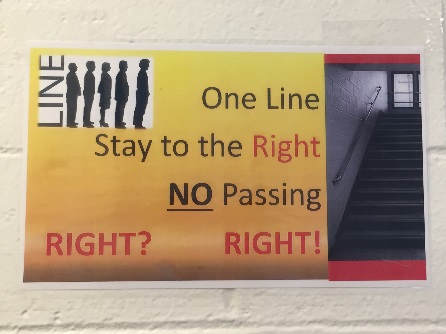 Core Literature:WonderTuck Everlasting * Students may purchase their own copy for note taking and annotating (if they wish)*Learning and showing through Listening, reading, speaking, and writing!
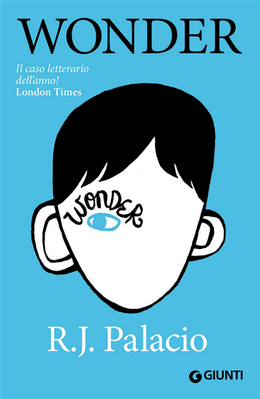 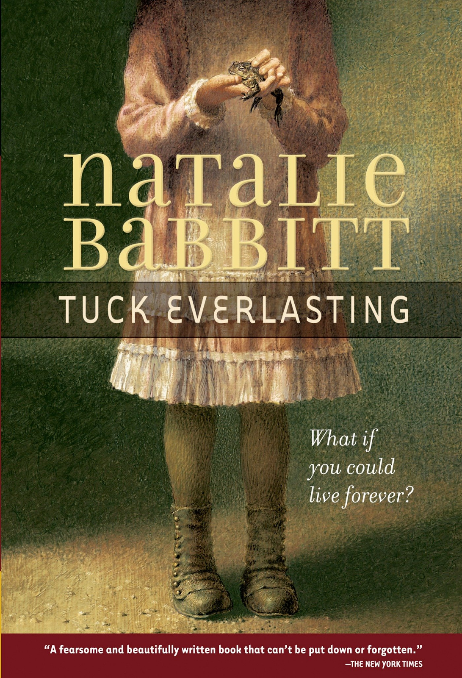 * Short Stories, Poetry, Greek/Roman Mythology
* The Odyssey (a simplified version)
* Shakespeare (a simplified version)
* Literature Anthologies - New Textbook
Essays
* One type of writing (essay) per trimester* Always work on essays in class * teacher assistance* Peer reviews and editing* 5-7 school days to work on their writing assignments in class* Students will not have many other homework assignments given at that time to allow them to concentrate on their writing  practice writing every day(Eng.spirals)Three main formats:  * Narrative - descriptive  * Informative – summarize, synthesize  * Argumentative – prove, support
Group Projects and Research Report
* Students will periodically be given the  opportunity to work in groups and pairs to complete projects and assignments. *Speaking academically is a skill that         needs to be practiced. * Encourages teamwork & peer collaboration.* The students will conduct research and create a unique project based on a Greek God or Goddess of their choice.*Graded individually - fair
Social Studies
Ancient World:*Early Humans to Ancient Rome.*Focus on analysis of Primary and Secondary Sources.*Focus on “Big Ideas” and “Big Questions”.*Critical thinking skillsSkills:*Organization, Responsibility, Public Speaking, Critical Thinking, Thinking like a Historian, Working in Groups.*Skills specifically learned in their Careers Class*Historical Spiral
Tests and Quizzes
* For all large tests, study guides are    provided.* Spelling Tests     *Students who receive a 100% on the pre-test will automatically receive a 100% on the test and 	   	  will have alternative words for 	  homework assignments that week.*Latin Root Words Vocabulary*Daily Language Review(grammar)* All grades are recorded on Zangle/Q.
Intervention (R.T.I.)
* If your student is struggling, I will pull them out for the intervention class*twice a week – 25 minutes each*Boost grades, corrections, catch up, re-teach*provides a more one-on-one and small group help
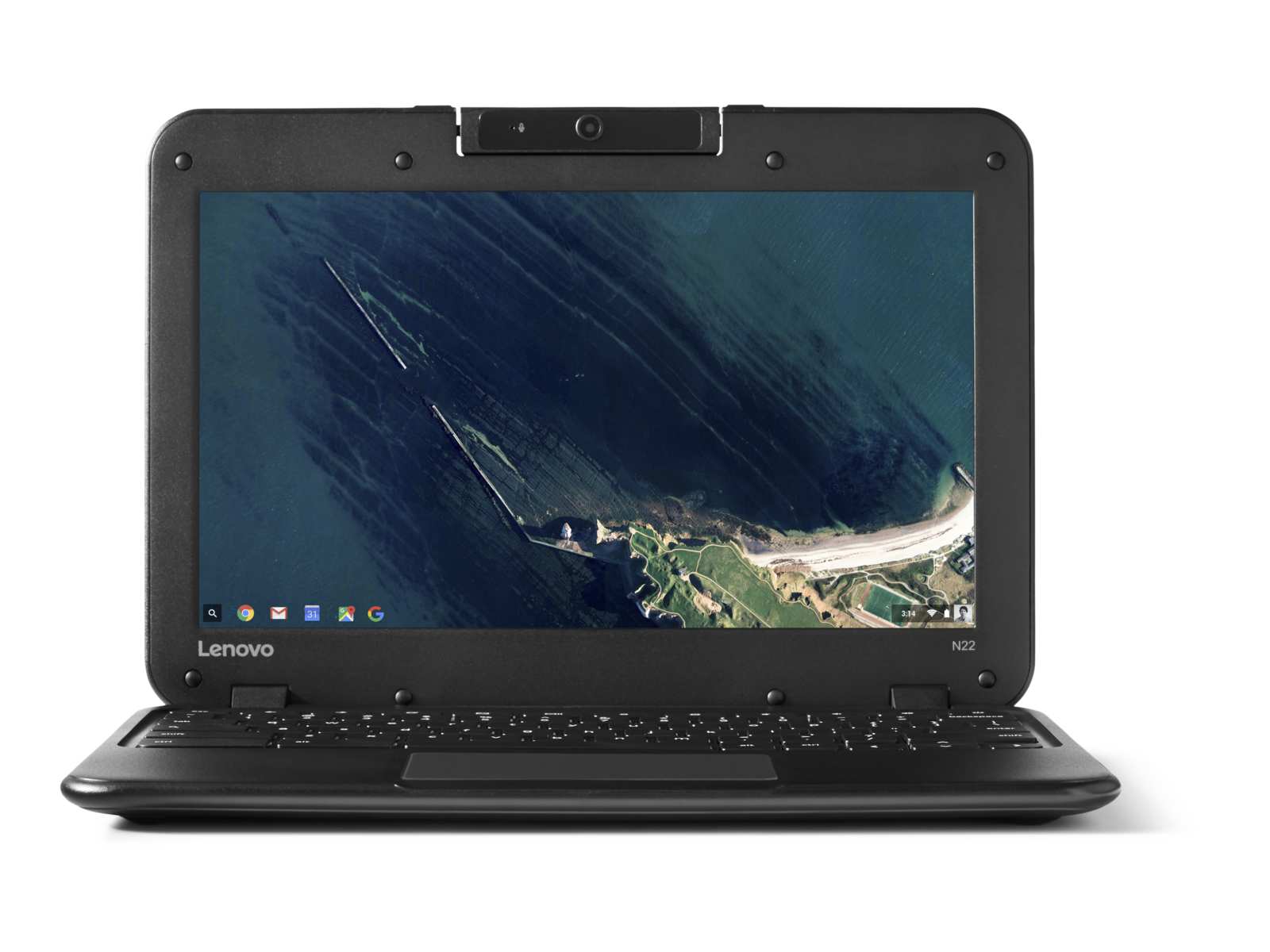 ID#@learn.conejousd.net
* One-to-One Technology 
* Google Classroom
 * Assign/Turn In Work
New English Textbook!
No English textbook at home
Homework
* Late Homework:       *Will complete at lunch (detention)       *Same day = partial credit* Late Big Projects = dramatic point reduction     	* 10% grade deduction for every 	school day assignment is late.* Classwork & homework can be found on:www.aboutell.weebly.com* If your student is absent, please encourage him/her to visit the website to find what class work and homework they missed prior to coming back to class.*all worksheets found in absent bin – all electronic notes/sheets found on website
What You Can Do
*Check Agenda Book and/or Website Daily.        www.aboutell.weebly.com * Provide an effective learning environment. * Check the Los Cerritos website for information on what is happening on campus.* Notify me when there is a problem (email works best).*Check Zangle/Q to ensure your student is staying up to date with their assignments.
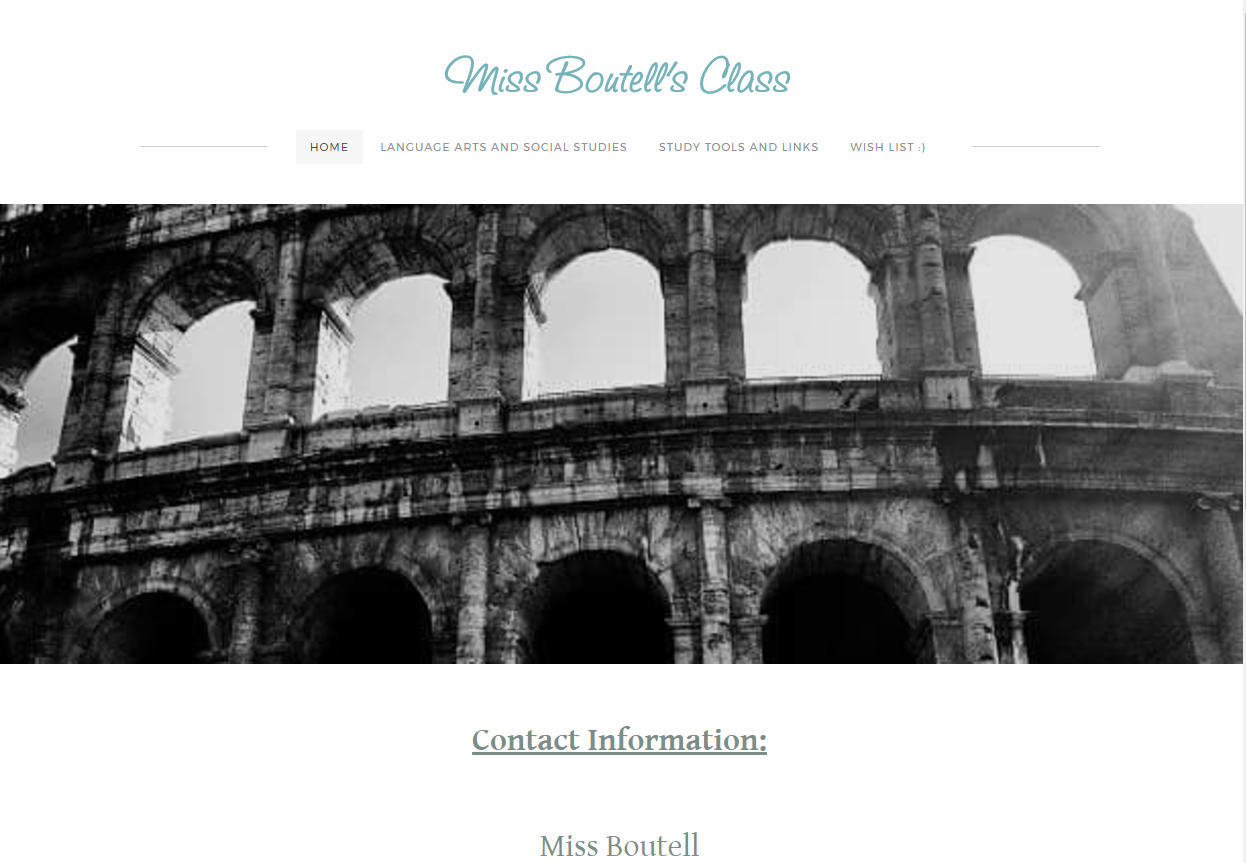 Zangle/Q Parent Connect
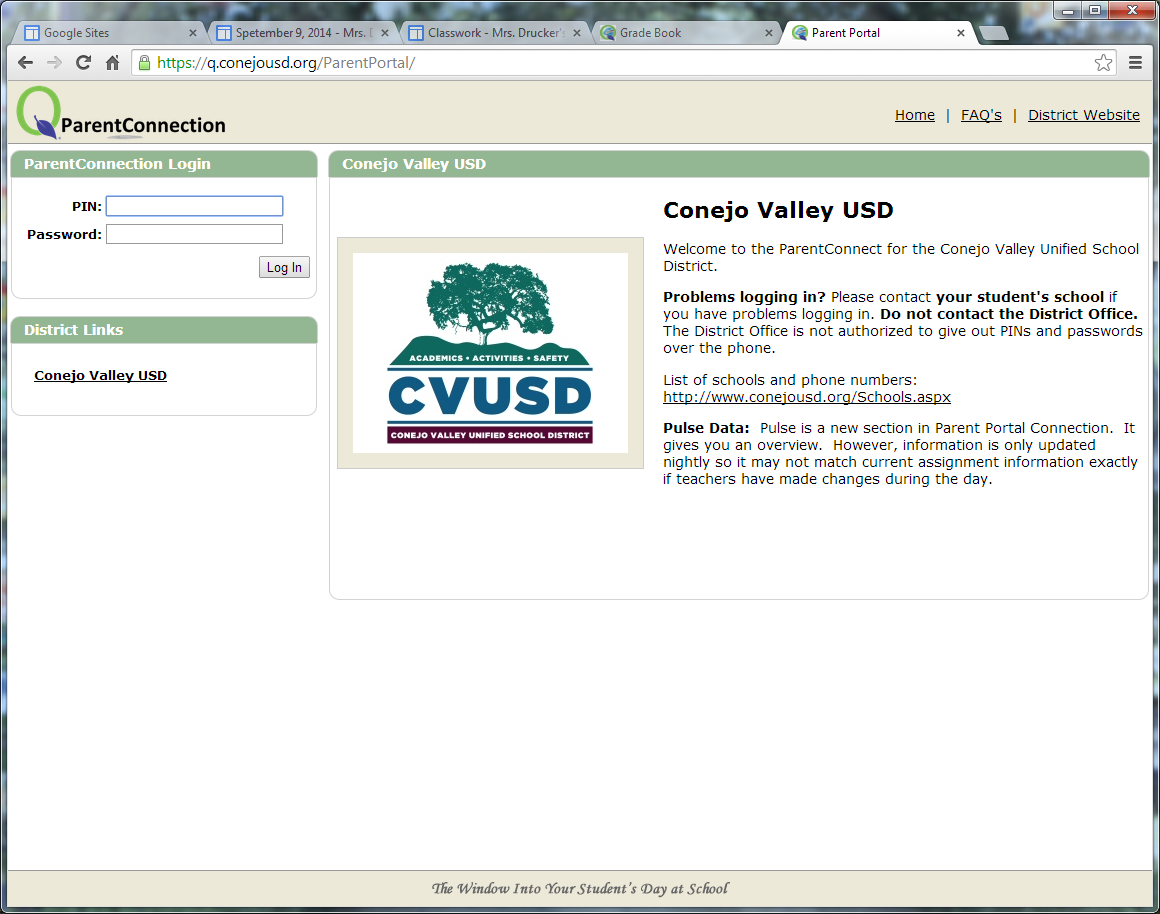 * Contact Front Office for Log In Information *
Miss Boutell’s Website
www.aboutell.weebly.com
* Information about Miss Boutell & English/S.S. Classes* Daily Classwork & Homework  (Downloads)* Supply Lists* Links to L.C. Website, Zangle/Q for Parents, L.C. Facebook, Instagram, Twitter… * Extra Handouts & Power Point Presentations* Useful Study Tools & Websites         * Please encourage students to visit the website when they are absent so they can keep up with their work! 
Extra Help
*Lunch*After School*Table Group Partner*Email*Absent files*Teachers Spiral
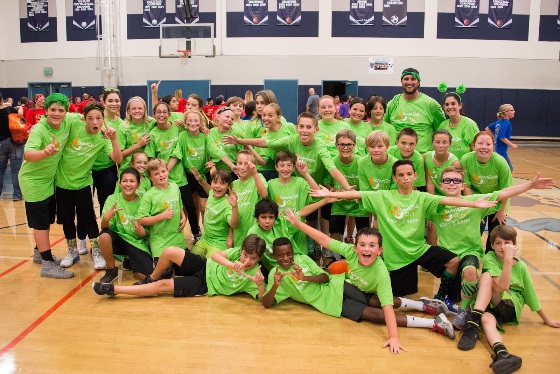 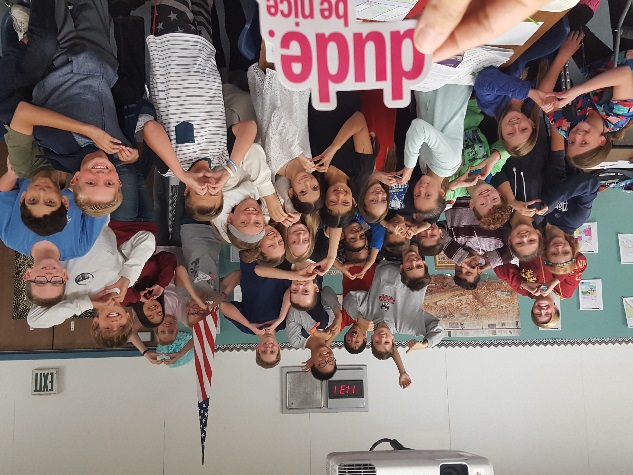 Get Involved!
* Sport-O-Rama    	* Strings* Dances    			* Band* Builder’s Club    	* GATE* Leadership    		* Art* WEB    				* Woodshop* Boys & Girl’s Club	* Sports * School Newspaper    *Enrichments* Creative Writing Club 	* Choir
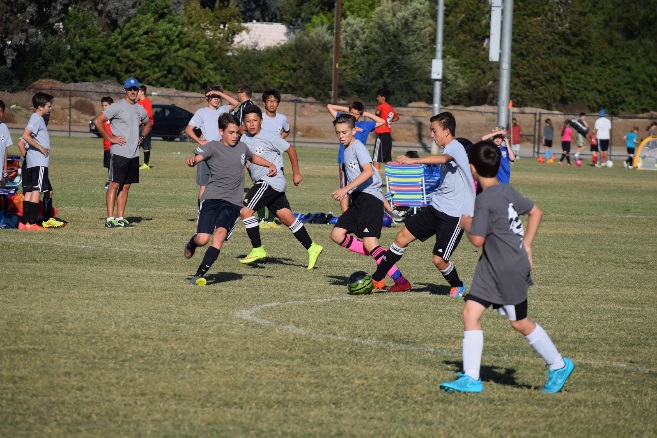 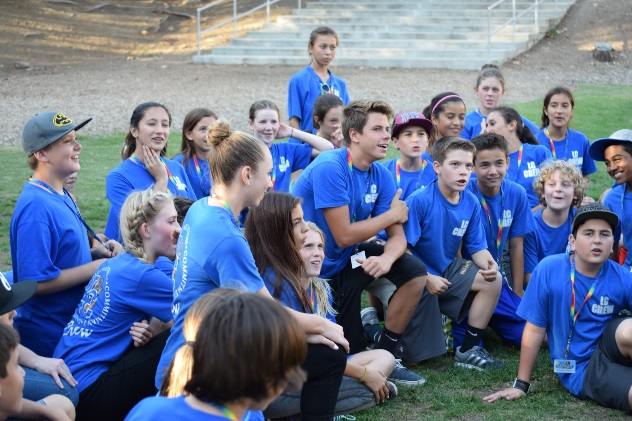 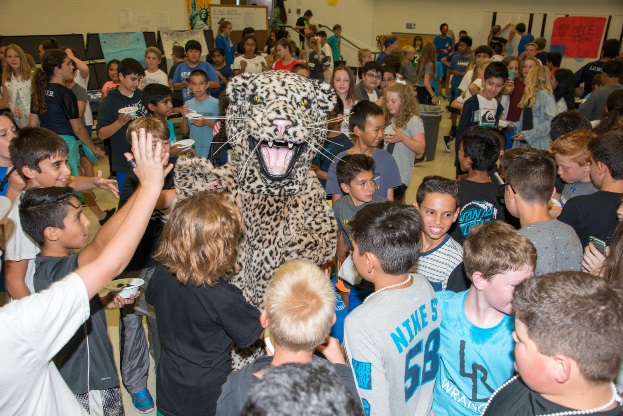 THANK YOU!!!
Thank you for attending Back to School Night.  It was a pleasure meeting all of you! I look forward to working with you and your child to make the transition to middle school a complete success.
Welcome to Back to School Night!
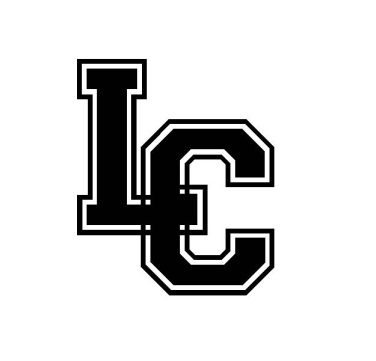 Miss Boutell
Room 31
Graded on effort not ability
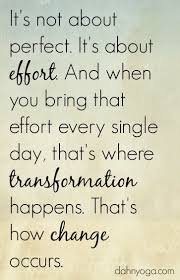 Art Class
*Picasso, Dali, Lichtenstein Pop Art, Monet, Van Gogh…*7 Elements of Art*Color Wheel Paintings*Zentangle*One and Two Point perspectives*Shading/Value*Quilling*Masks*Optical Illusions
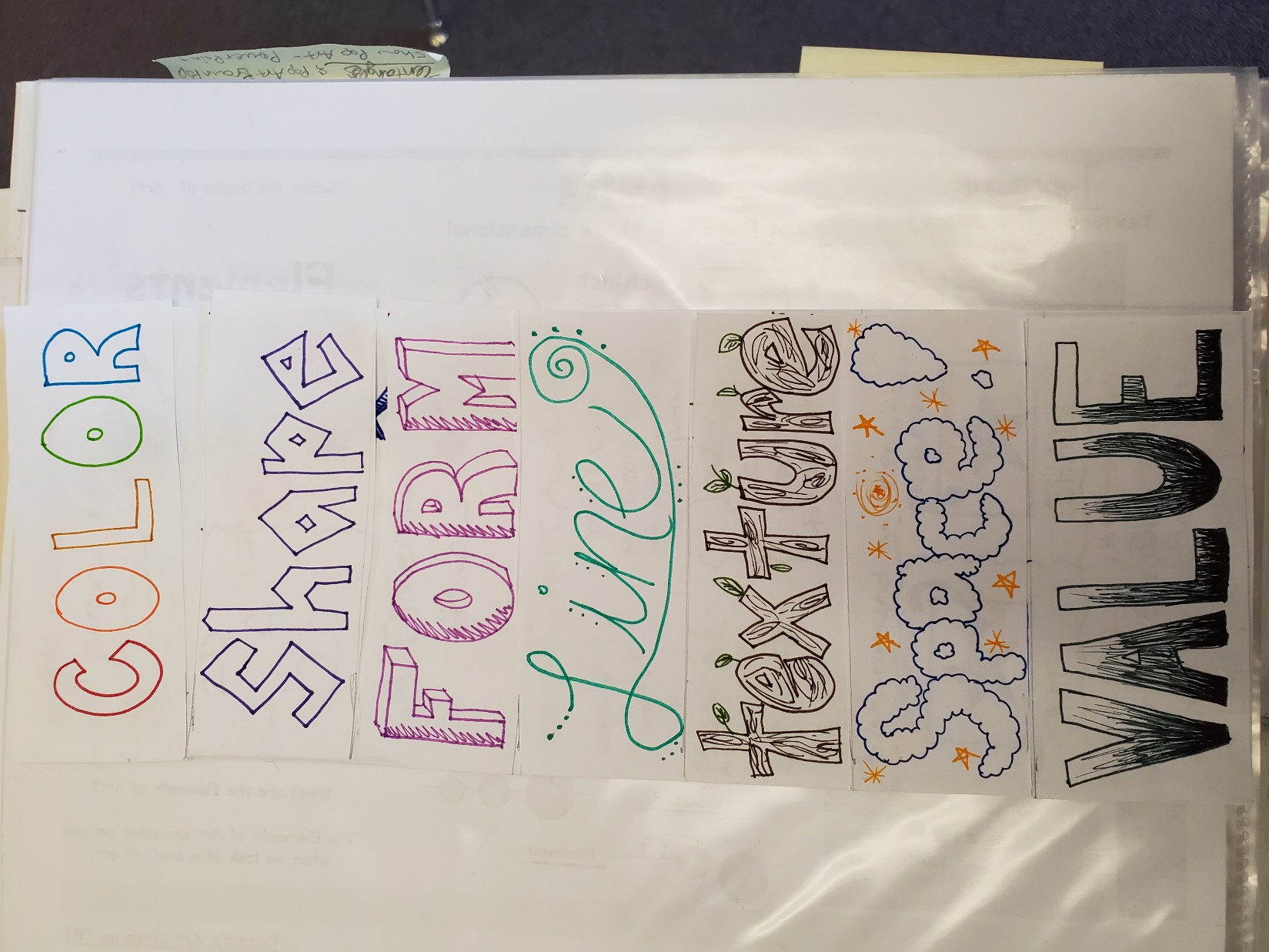 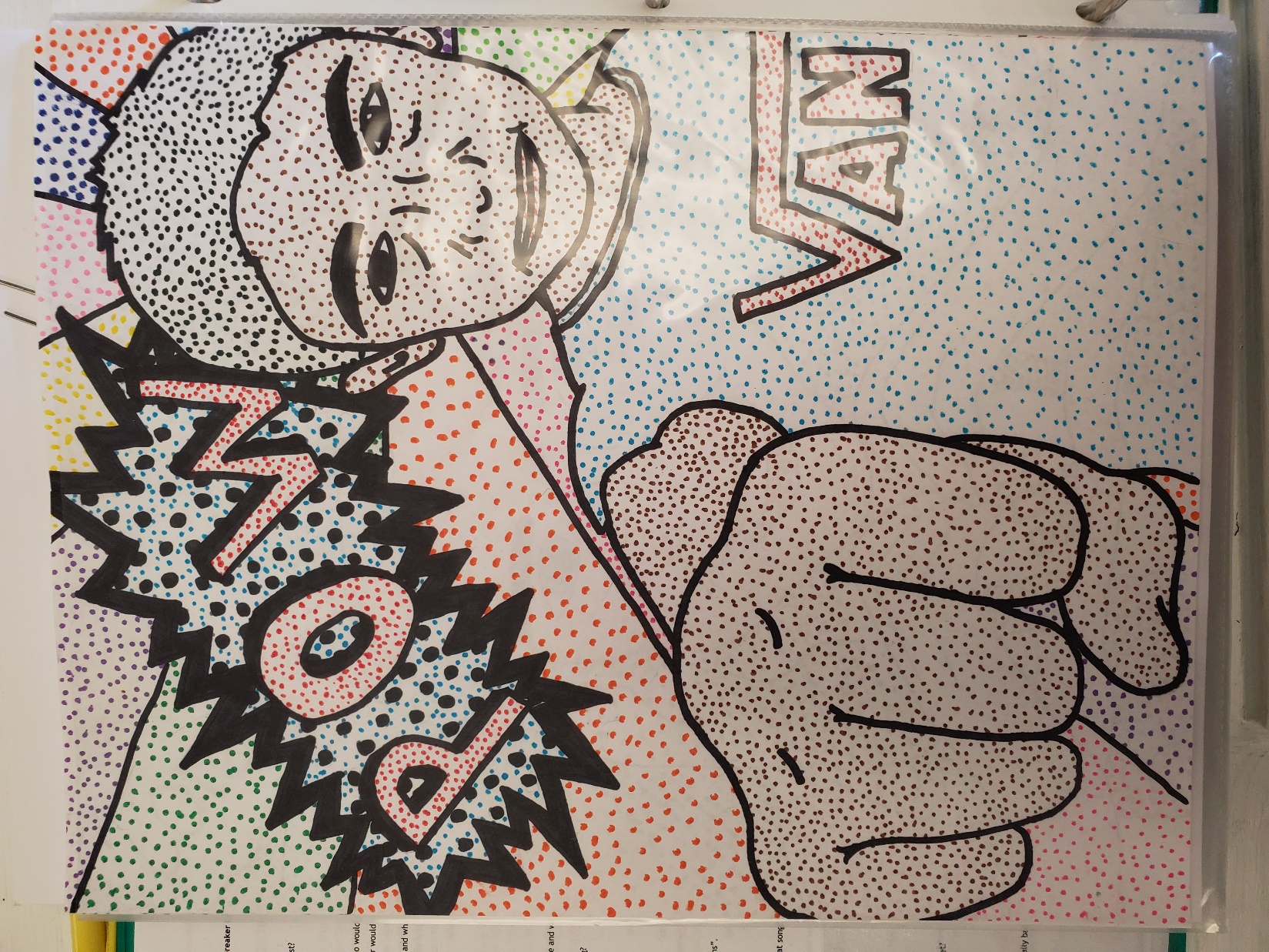 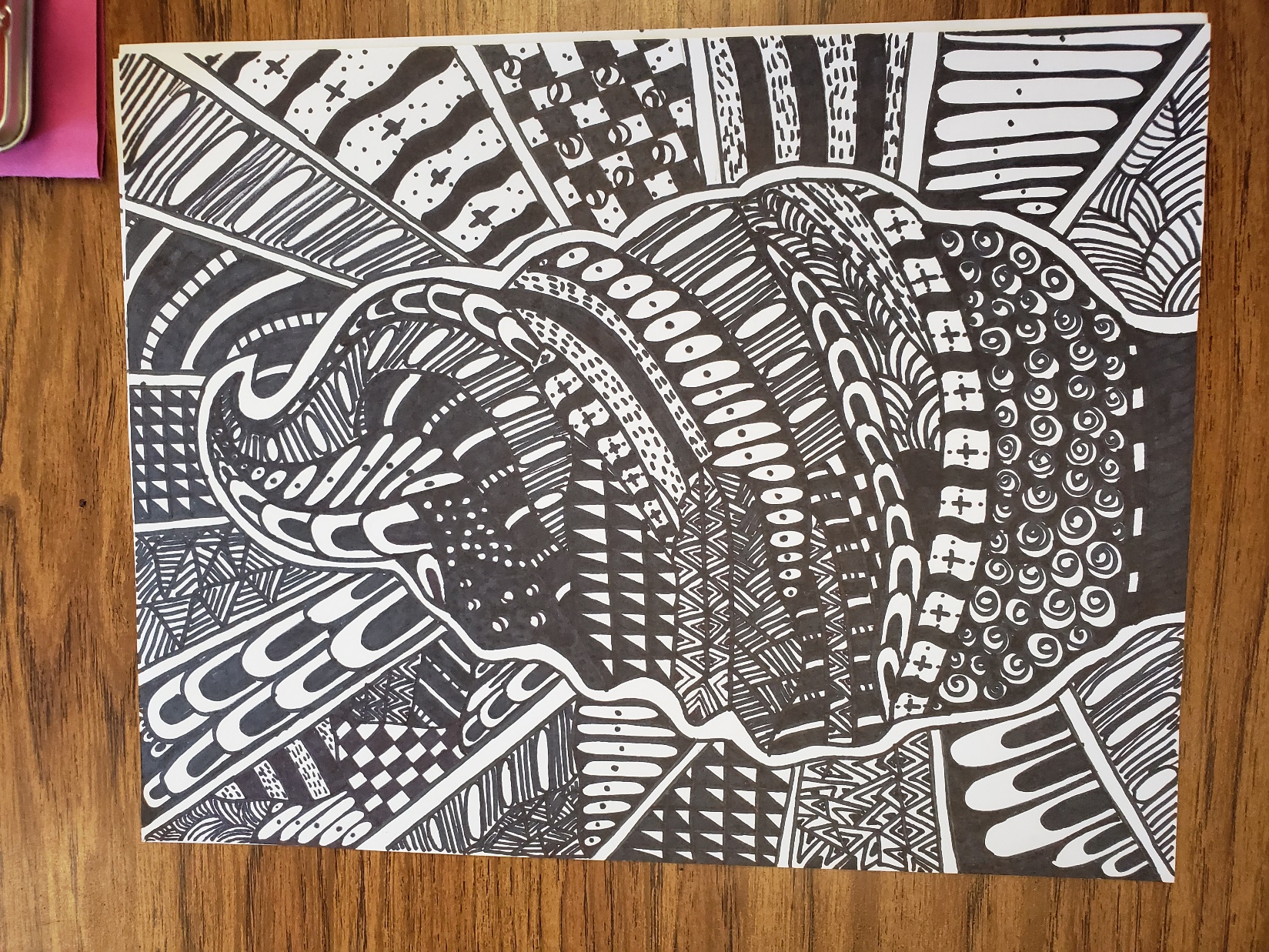 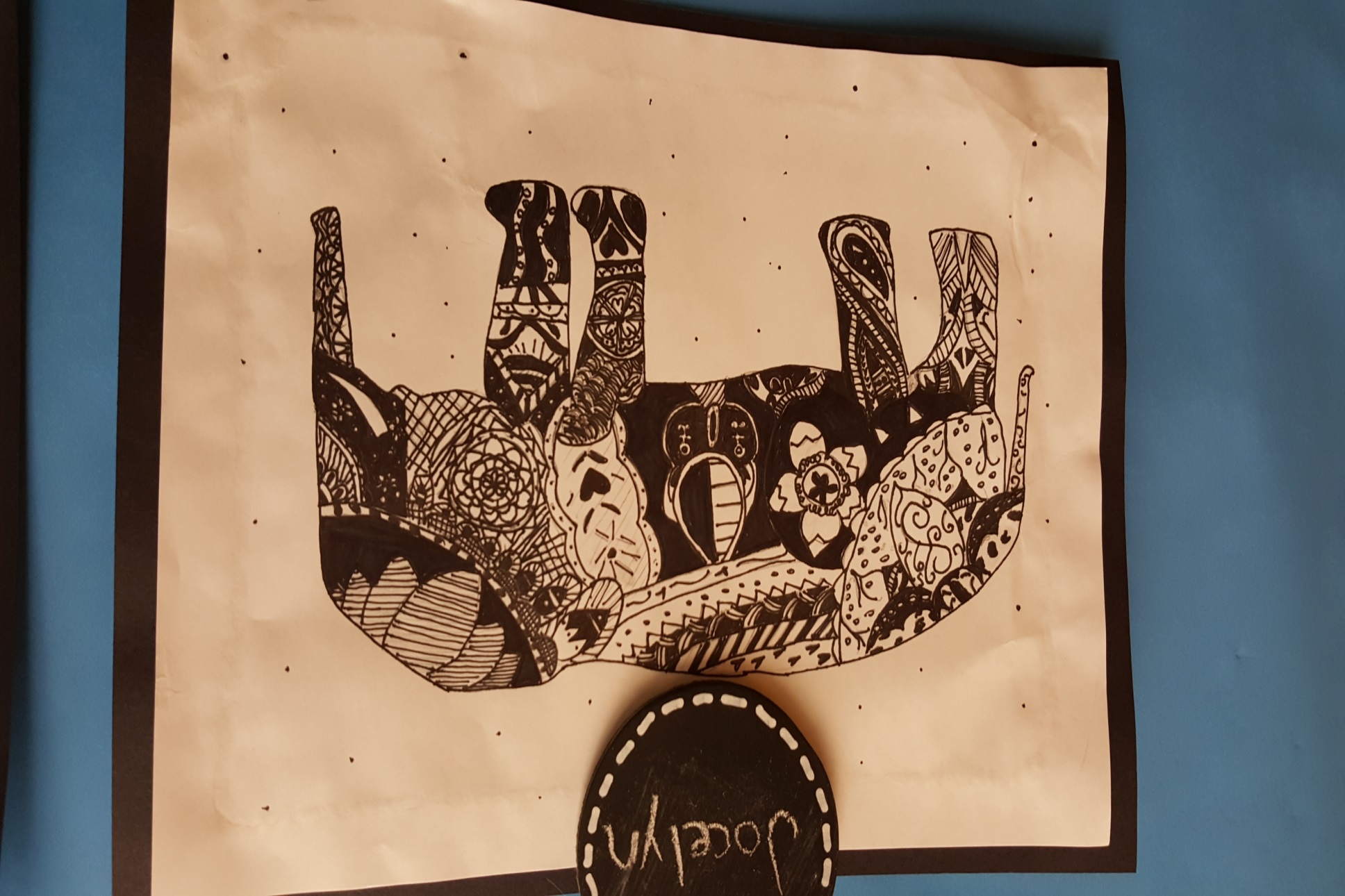 *
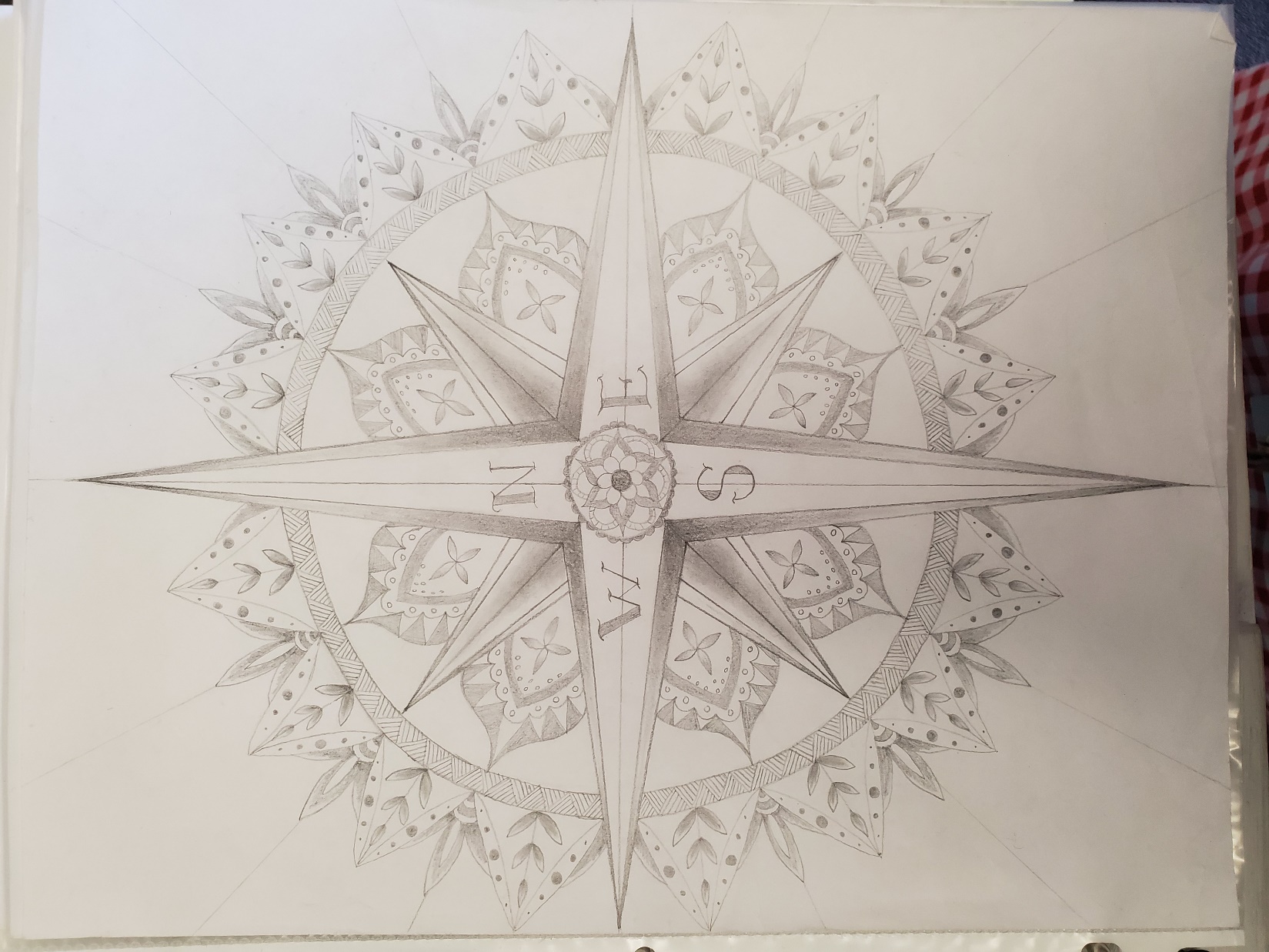 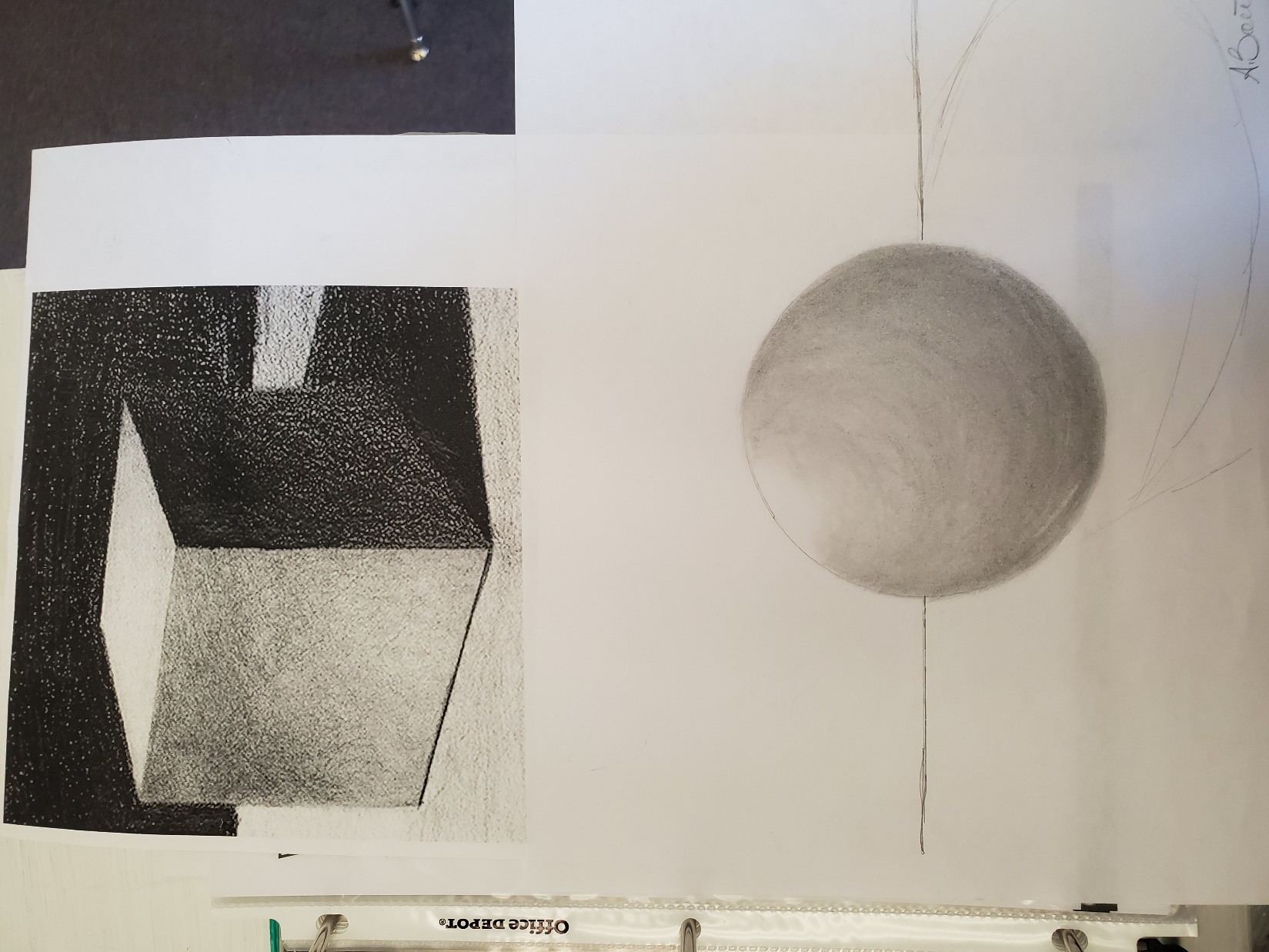 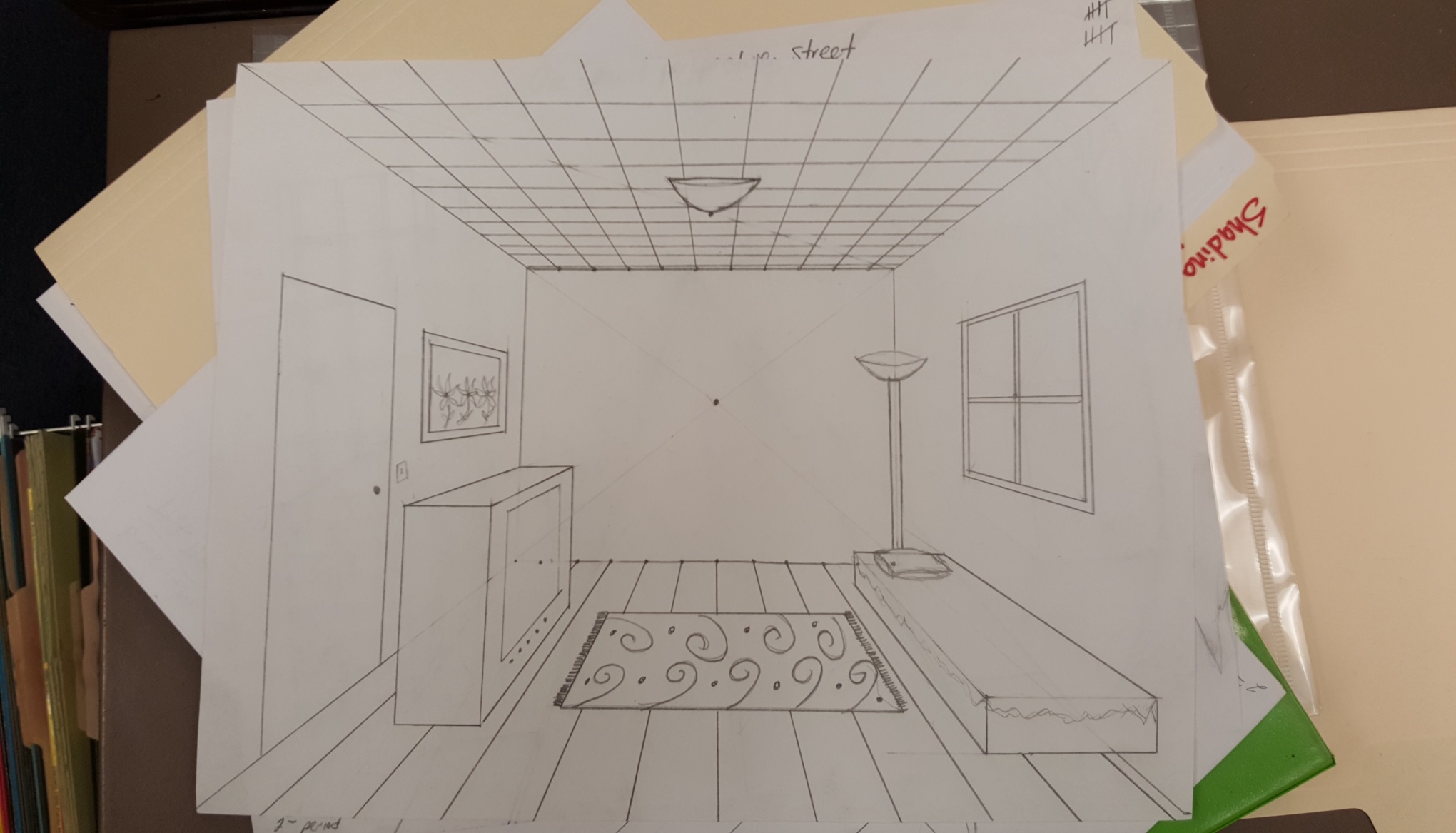 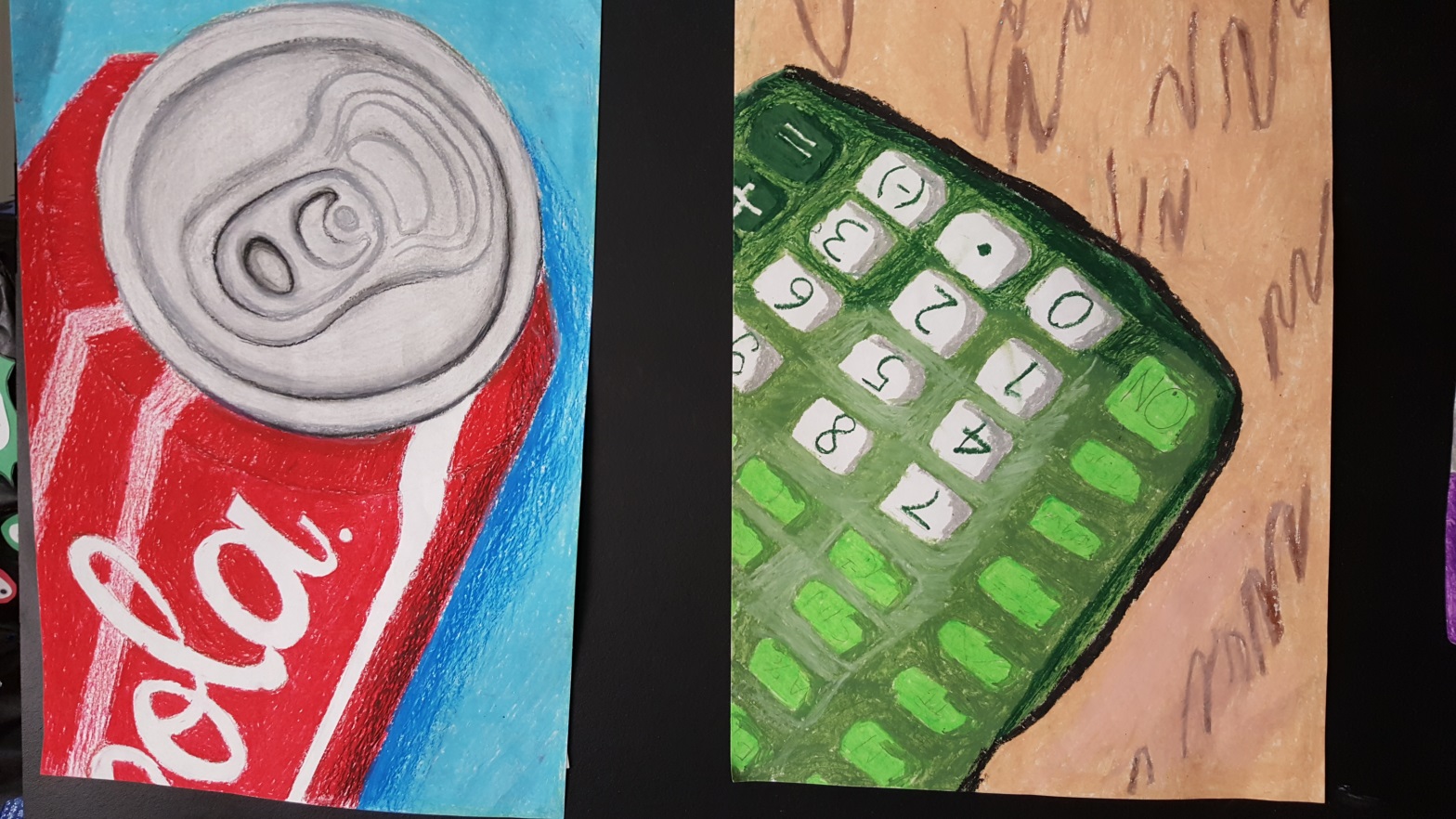 *
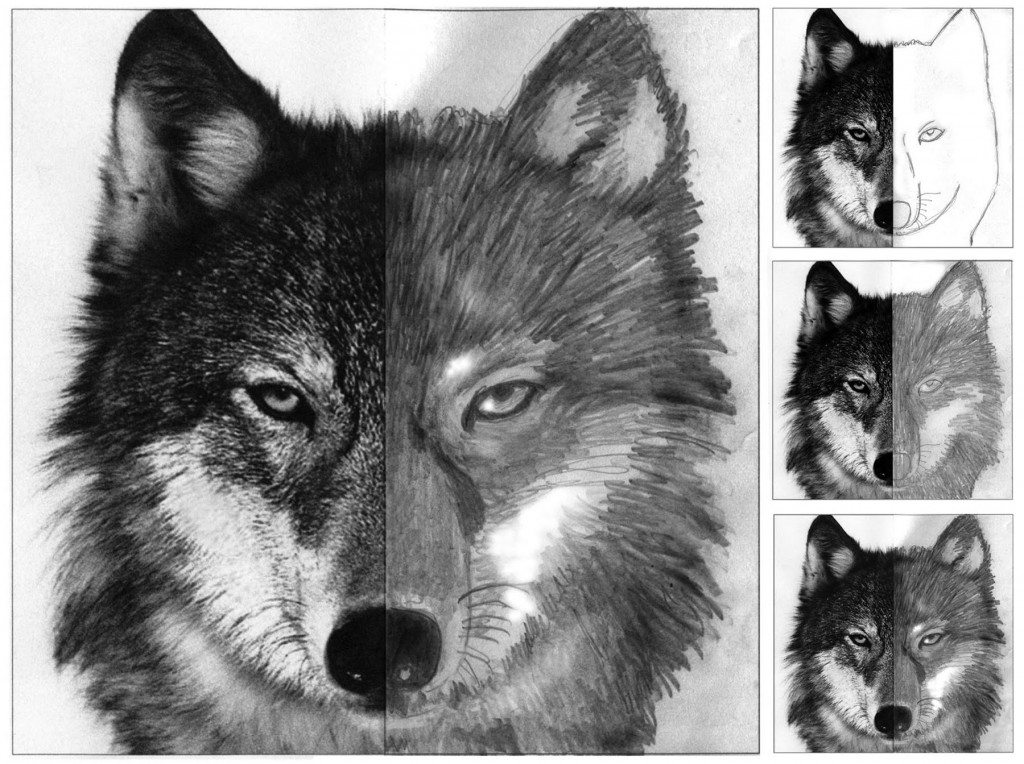 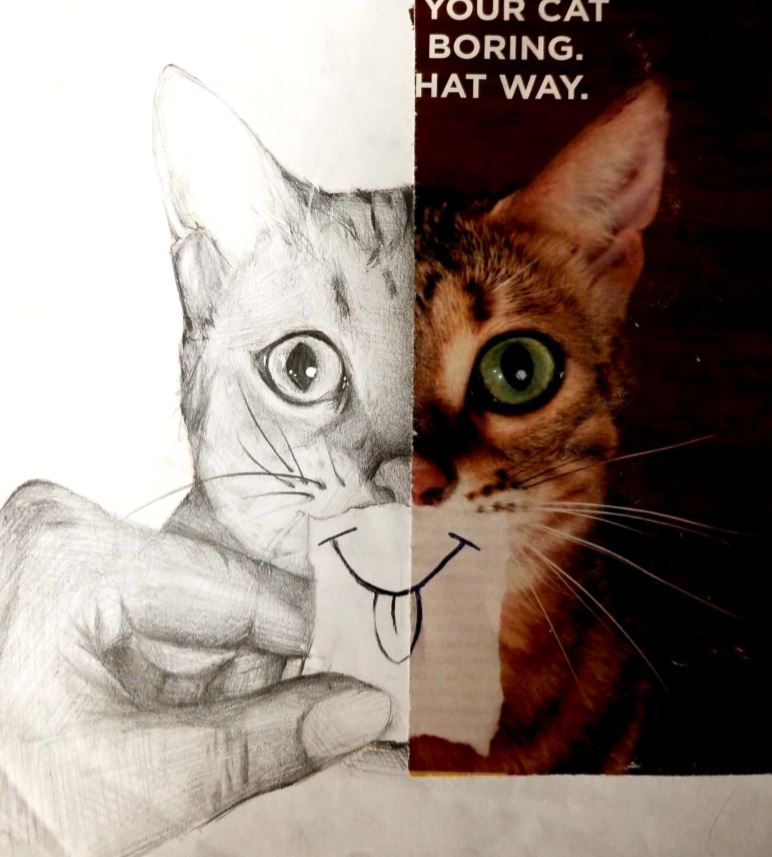 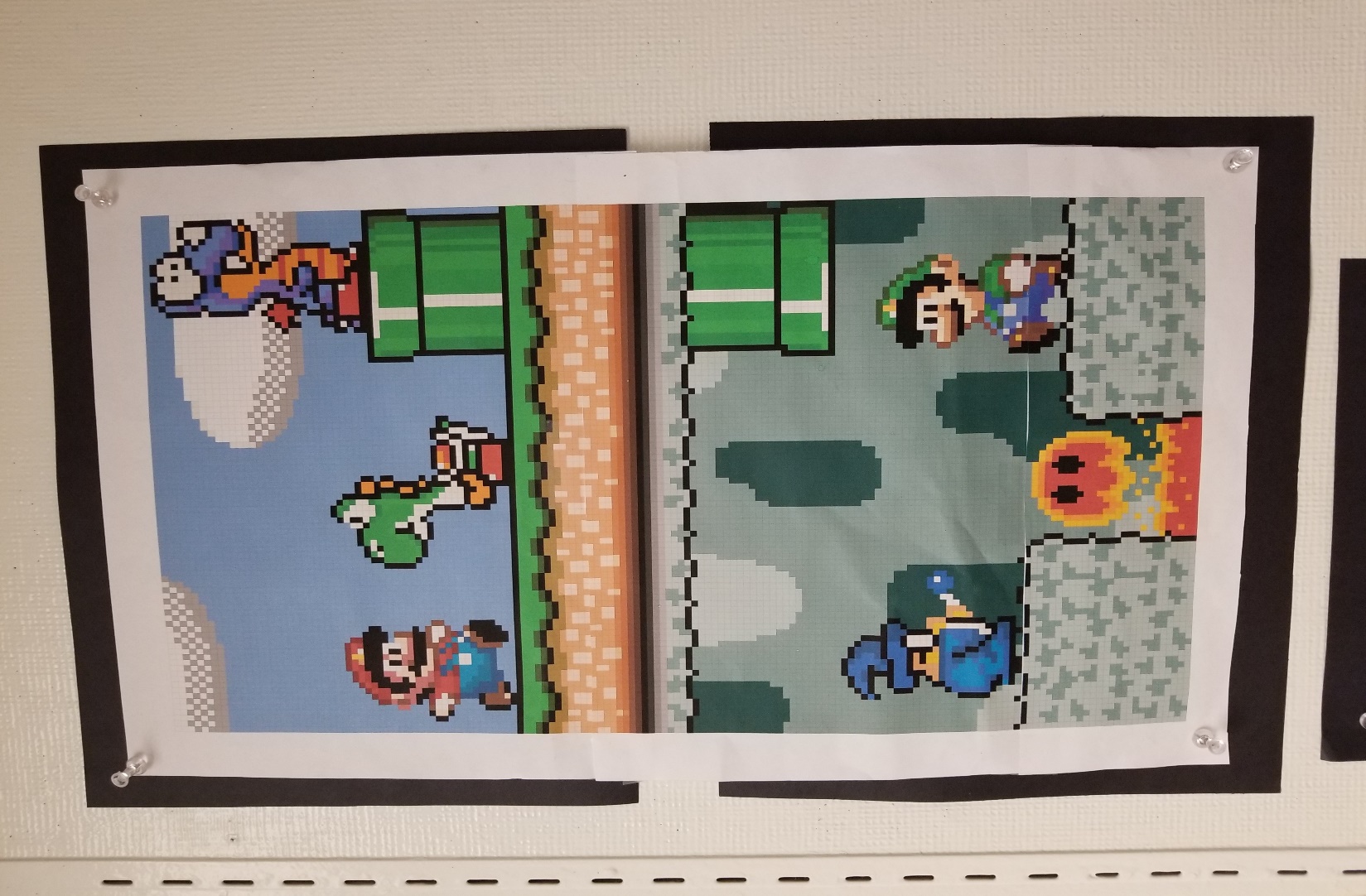 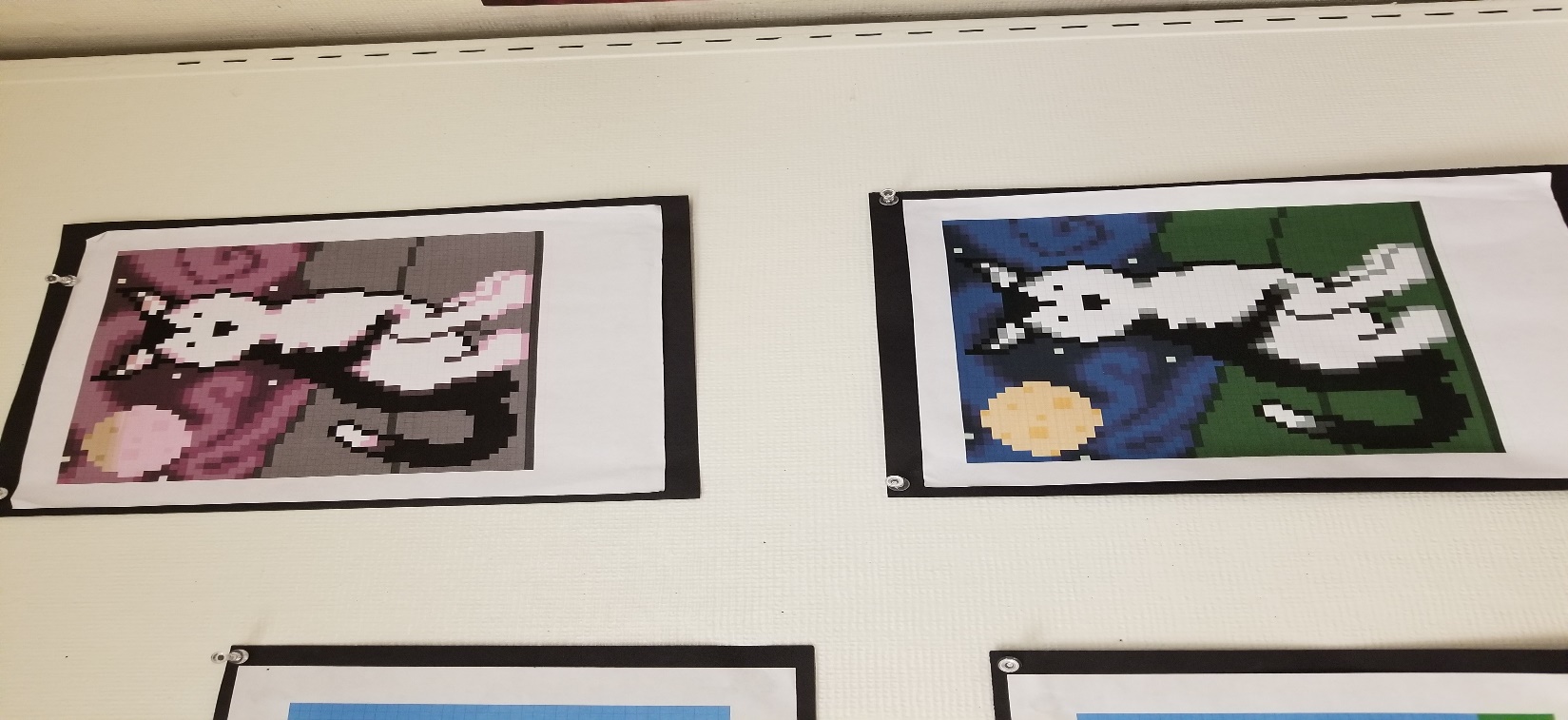 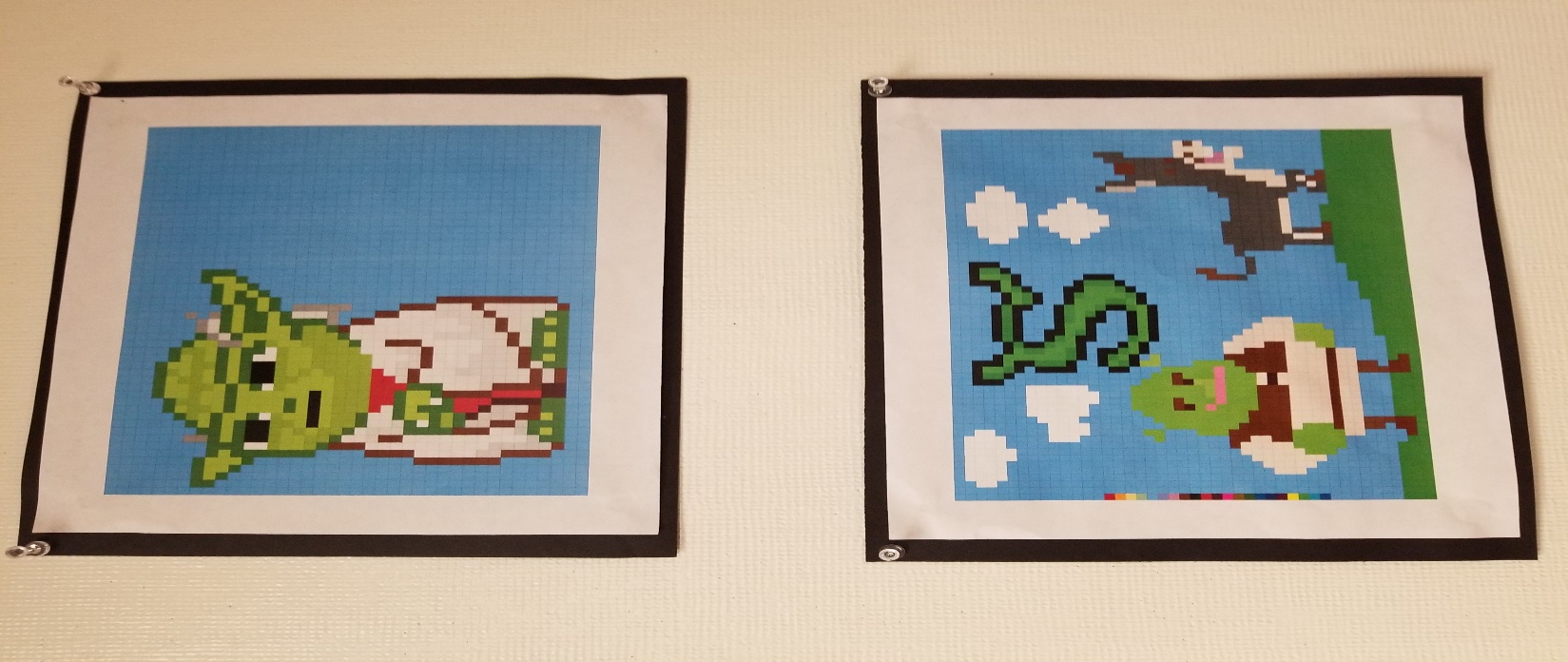 Character Building/ Study Skills
*Character Strong curriculum*empathy and kindness*human connection and teamwork*leadership skills*Learning strengths/Weaknesses*Organization/Time Management*Long and short Term Goals*Decision Making Skills*Note Taking*Test Taking*Study Skills
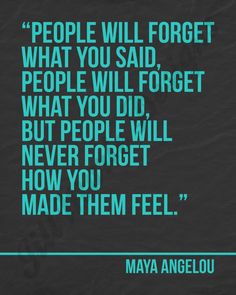 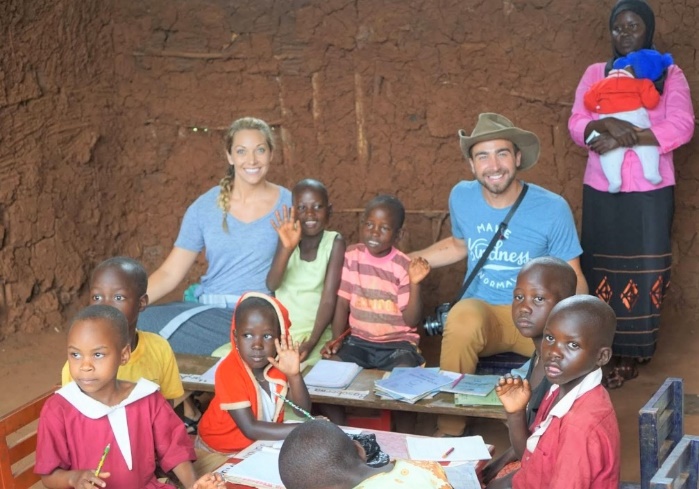 Extra Help
*Lunch*After School*Table Group Partner*Email*Absent Box*Teachers Spiral
THANK YOU!!!
Thank you for attending Back to School Night.  It was a pleasure meeting all of you! I look forward to working with you and your child to make the transition to middle school a complete success.